The Power of Artificial Intelligence
Exploring the potential and implications
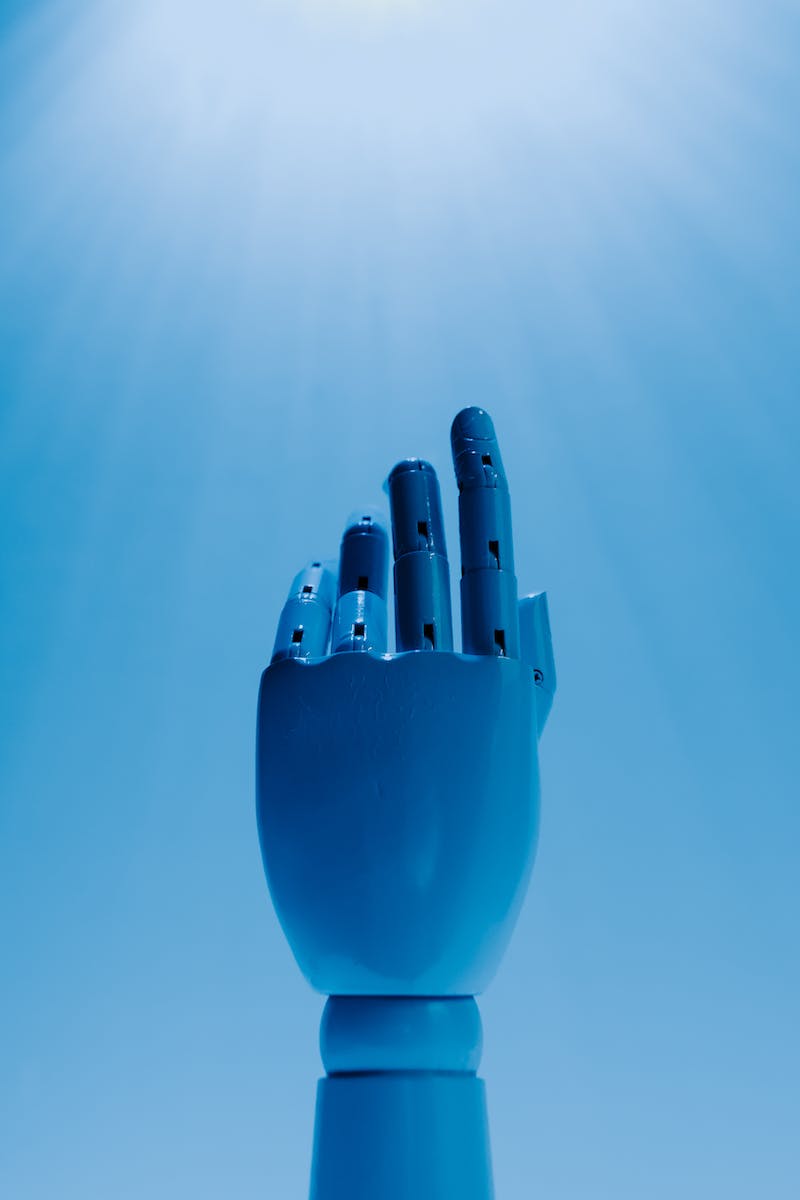 Introduction to Artificial Intelligence
• AI is the simulation of human intelligence in machines.
• It encompasses various technologies like machine learning and natural language processing.
• AI has the potential to revolutionize industries and improve efficiency.
• Applications range from self-driving cars to personalized healthcare.
Photo by Pexels
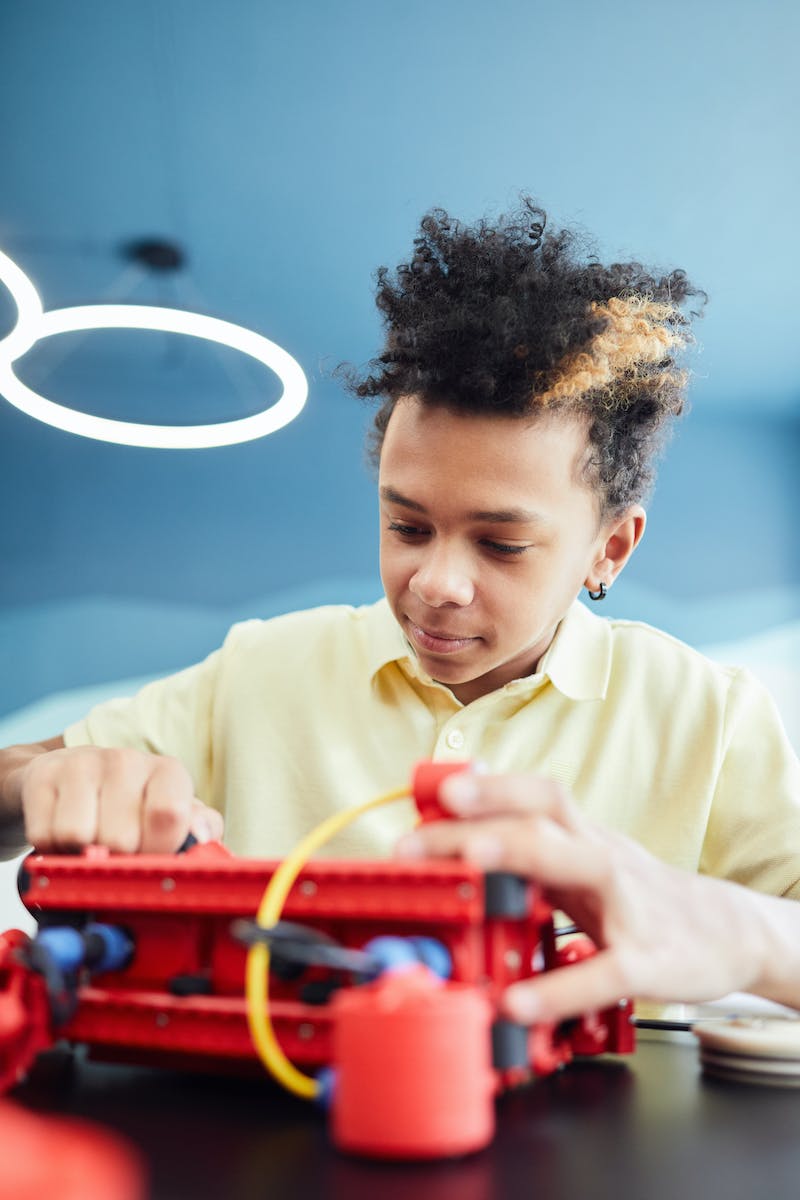 Machine Learning: The Engine of AI
• Machine learning is a subset of AI that enables computers to learn and make decisions without explicit programming.
• It uses statistical techniques to analyze and interpret data.
• Machine learning algorithms power recommendation systems and predictive analytics.
• The availability of big data has fueled advancements in machine learning.
Photo by Pexels
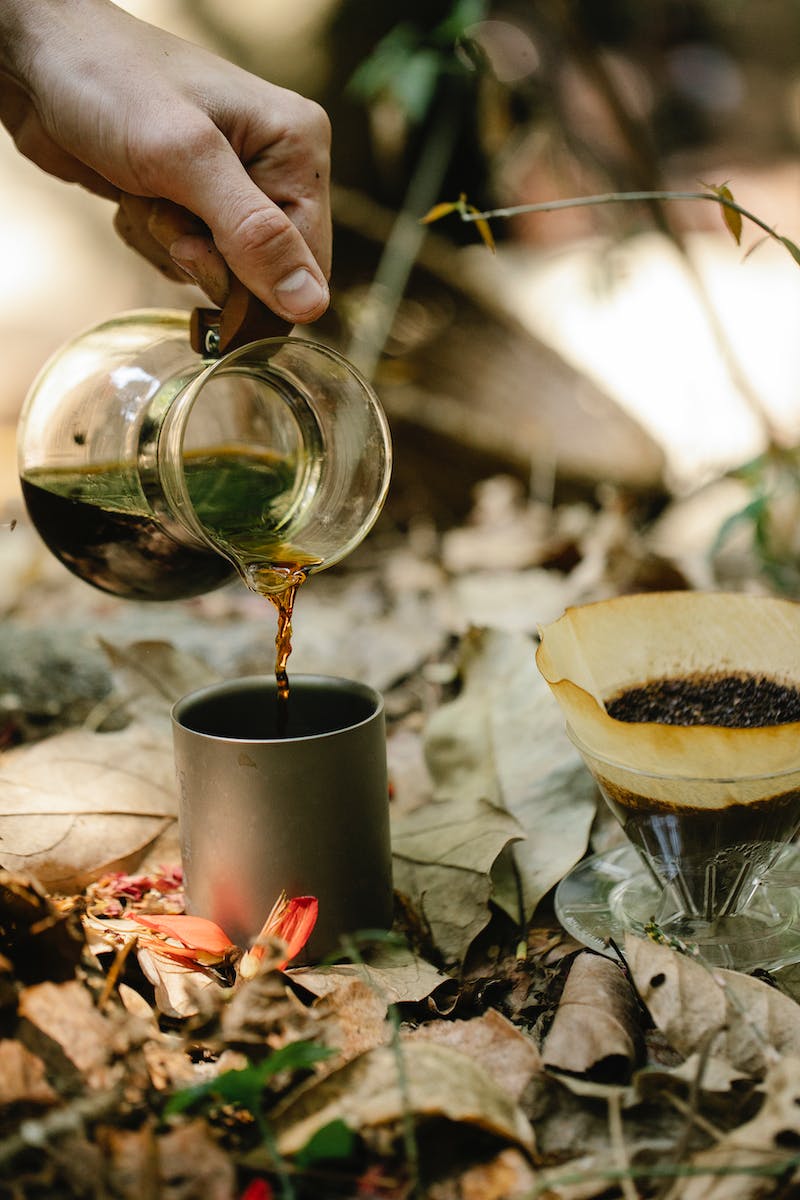 Natural Language Processing: Enabling Human-Machine Communication
• Natural Language Processing (NLP) enables computers to understand and respond to human language.
• It includes tasks such as speech recognition and sentiment analysis.
• NLP is used in virtual assistants, chatbots, and language translation.
• Advancements in NLP have made human-machine communication more interactive and intuitive.
Photo by Pexels
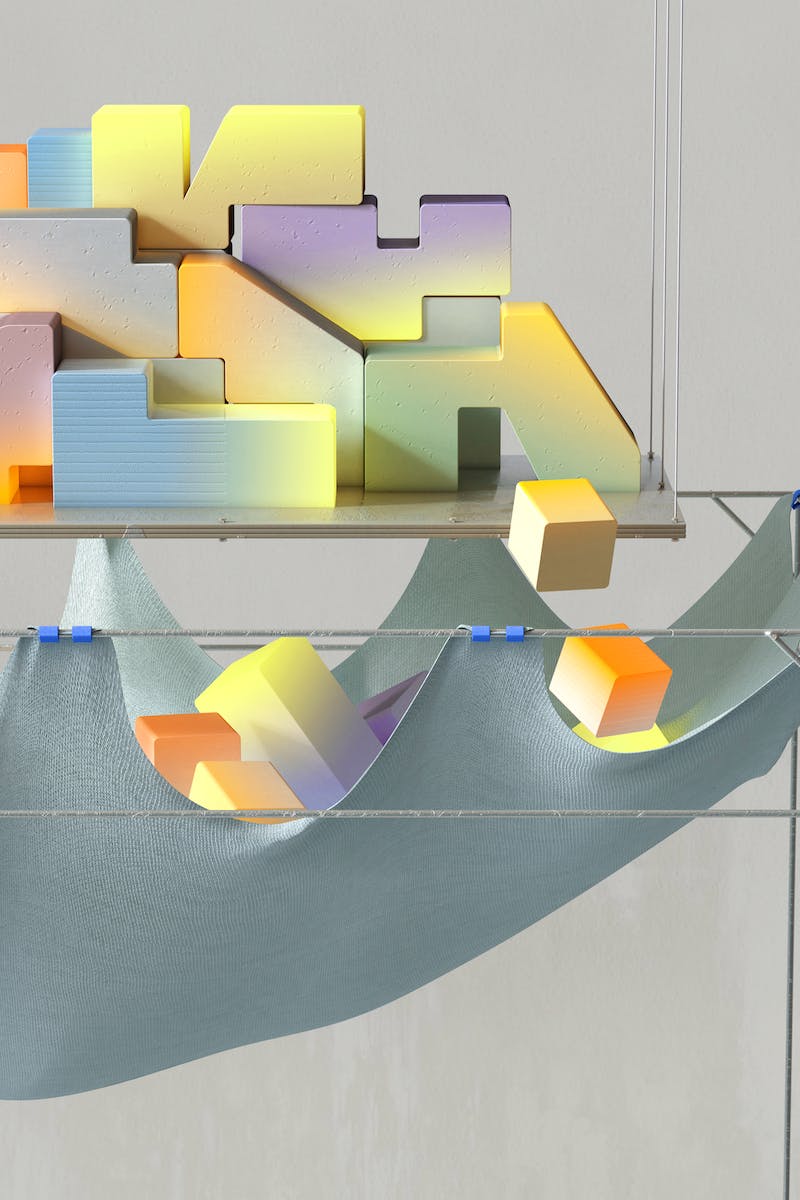 Ethical Implications of AI
• AI poses ethical challenges in areas like privacy and bias.
• Concerns arise regarding the use of personal data and potential discrimination.
• Transparency and accountability are crucial to address these challenges.
• Ethical frameworks and regulations are being developed to guide AI implementation.
Photo by Pexels
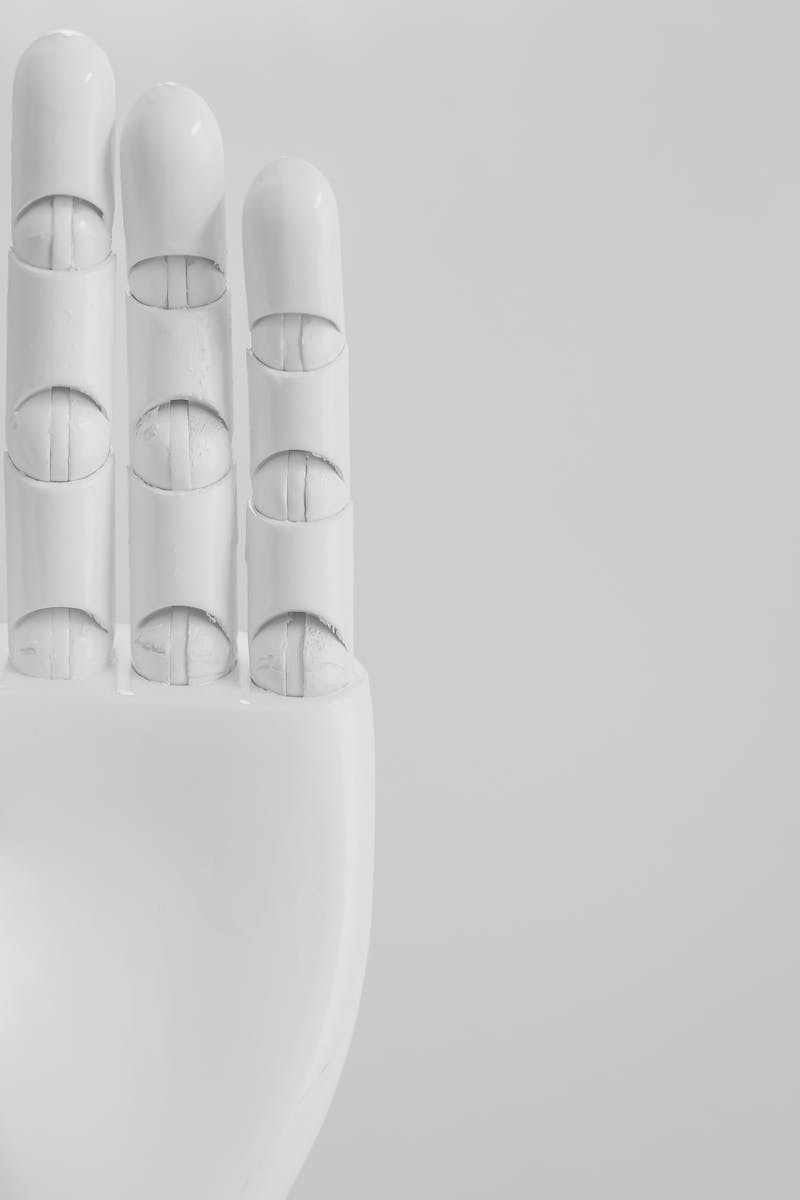 The Future of AI
• AI is expected to continue advancing rapidly in the future.
• Areas like healthcare, transportation, and education will experience significant transformations.
• Challenges such as job displacement and AI governance will need to be addressed.
• Collaboration between humans and machines will be crucial for harnessing the full potential of AI.
Photo by Pexels